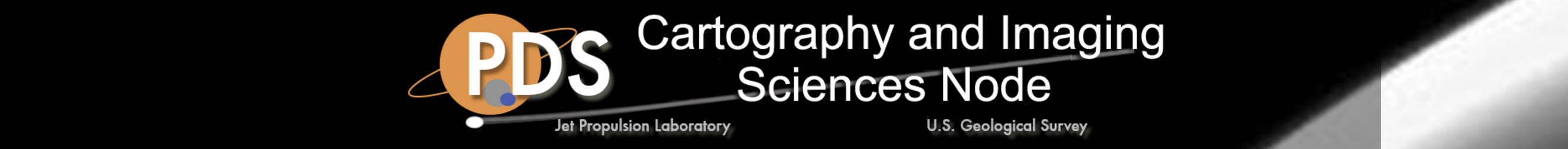 Europa Mission
Lisa Gaddis (USGS, Astrogeology)
PDS Cartography and Imaging Sciences Node
(You can still call us “Imaging” or PDS-IMG or IMG)
Europa Mission Interface
Mission Status
Instruments
PDS Current Status:
Node Assignments
Identify Lead Node, Instrument Support Nodes
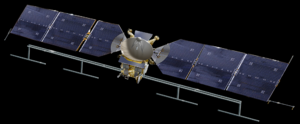 Europa Mission
Now called “Europa Multiple Flyby Mission”
Europa Clipper Orbiter and a Lander
Explores potential for subsurface ocean & habitability on Jupiter’s moon Europa
Ice shell and ocean, composition, geology
Performs 45 close flybys of Europa from orbit around Jupiter
Topographic survey, ice thickness, plumes?
7 to 10 days to transmit data between flybys
Solar powered
Joint investigation between JPL & APL
Nine instruments on orbiter
Nanosatellites for plume samples?
Lander configuration is TBD
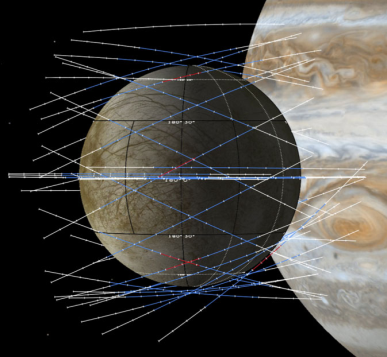 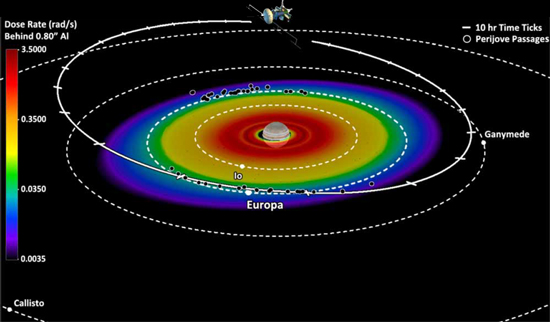 Europa Clipper Orbital Instruments
PIMS: Plasma Instrument for Magnetic Sounding
PI: Joseph Westlake, APL
ICEMAG: Interior Characterization of Europa using Magnetometry
PI: Carol Raymond, JPL
MISE: Mapping Imaging Spectrometer for Europa
PI: Diana Blaney, JPL
EIS: Europa Imaging System
PI: Elizabeth Turtle, APL
REASON: Radar for Europa Assessment and Sounding: Ocean to Near-Surface
PI: Donald Blankenship, Univ. Texas
E-THEMIS: Europa Thermal Emission Imaging System
PI: Philip Christensen, Arizona State Univ.
MASPEX: Mass Spectrometer for Planetary Exploration/Europa
PI: Jack Waite, Southwest Research Institute
UVS: Ultraviolet Spectrograph/Europa
PI: Kurt Retherford, SWRI
SUDA: Surface Dust Mass Analyzer
PI: Sascha Kempf, Univ. Colorado, Boulder
EMF Mission: Lander
Still under development
Europa Clipper Orbiter would image the surface over 3 years (95% coverage, 50 m/pixel) to help identify a landing site
1-Meter in diameter, 230 kg, 30 kg for instruments
Possible instruments:
Mass spectrometer
Raman spectrometer
Sky crane landing system?
10 days of surface operations (battery power)
Active crevasse site?
EMF Mission: Notional Timeline (?)
Still under assessment
Atlas V 551 rocket >> 6 years transit time
Space Launch System (SLS) >> 3 years transit time
Launch 2022 to 2025 (in ~6 to 9 years)
Mission duration: 3 to 5 years?
EMF Mission: TBD for PDS
Identify Lead Node
Assign Instrument Nodes
Draft schedule, contact Pappalardo (JPL)
Establish DAWG, move into archive operations
EMF Instruments & PDS Nodes
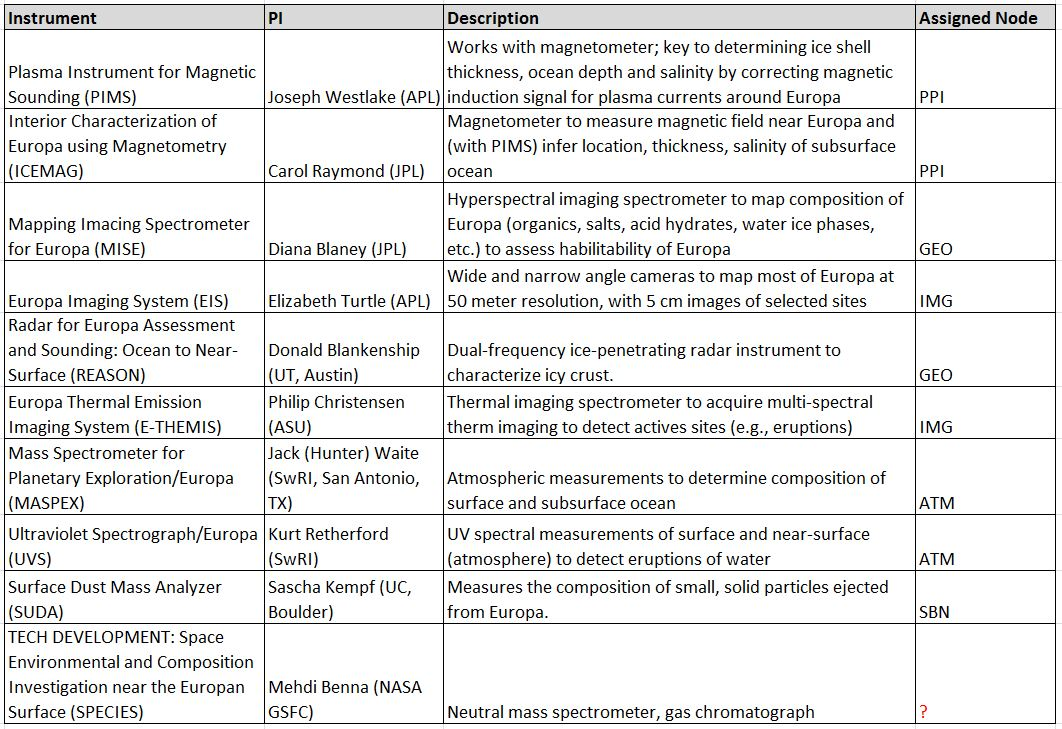 Typical Mission & PDS Timeline
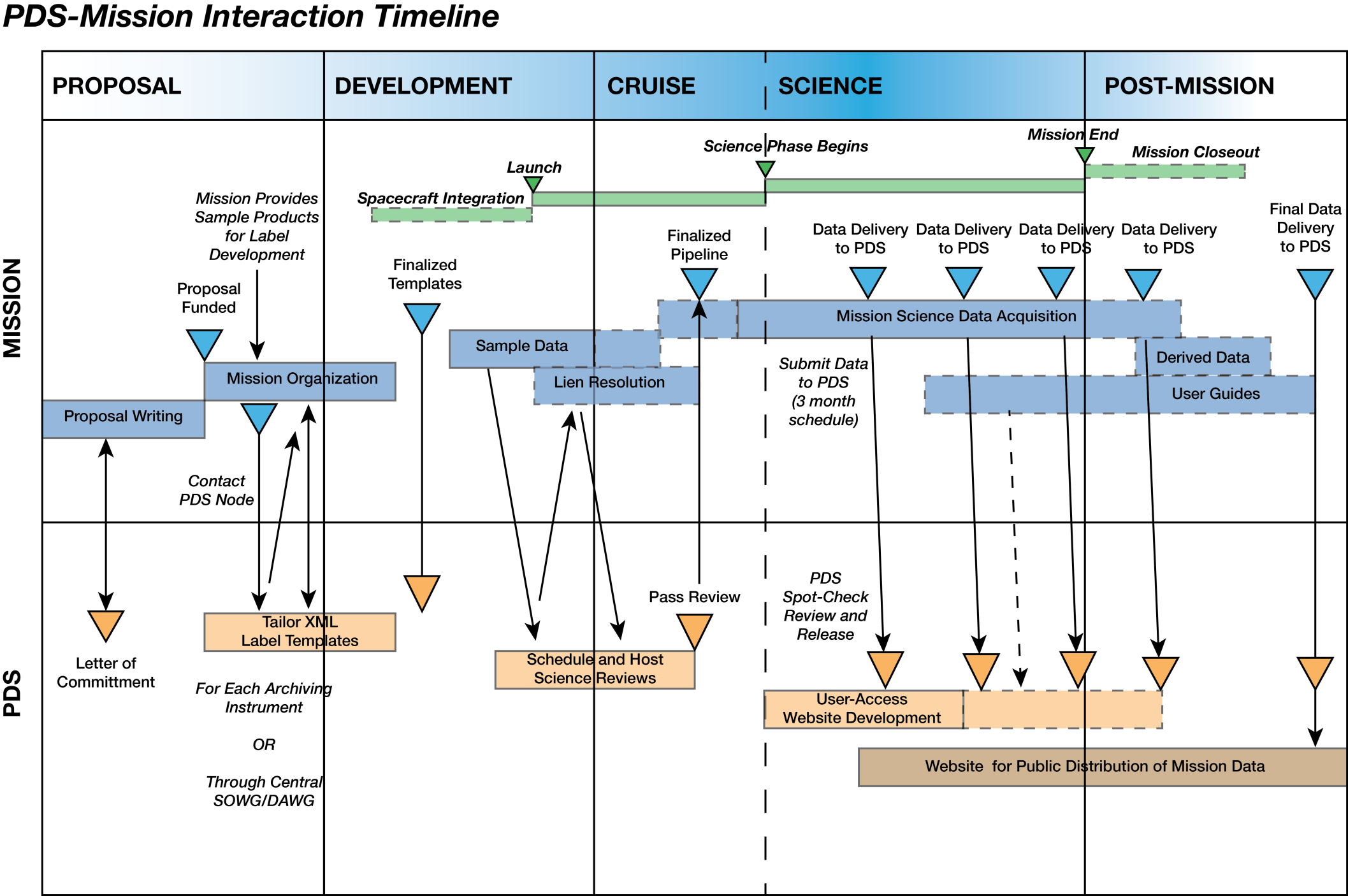 Mission: Proposed Archiving Schedule
PDS Archive Process
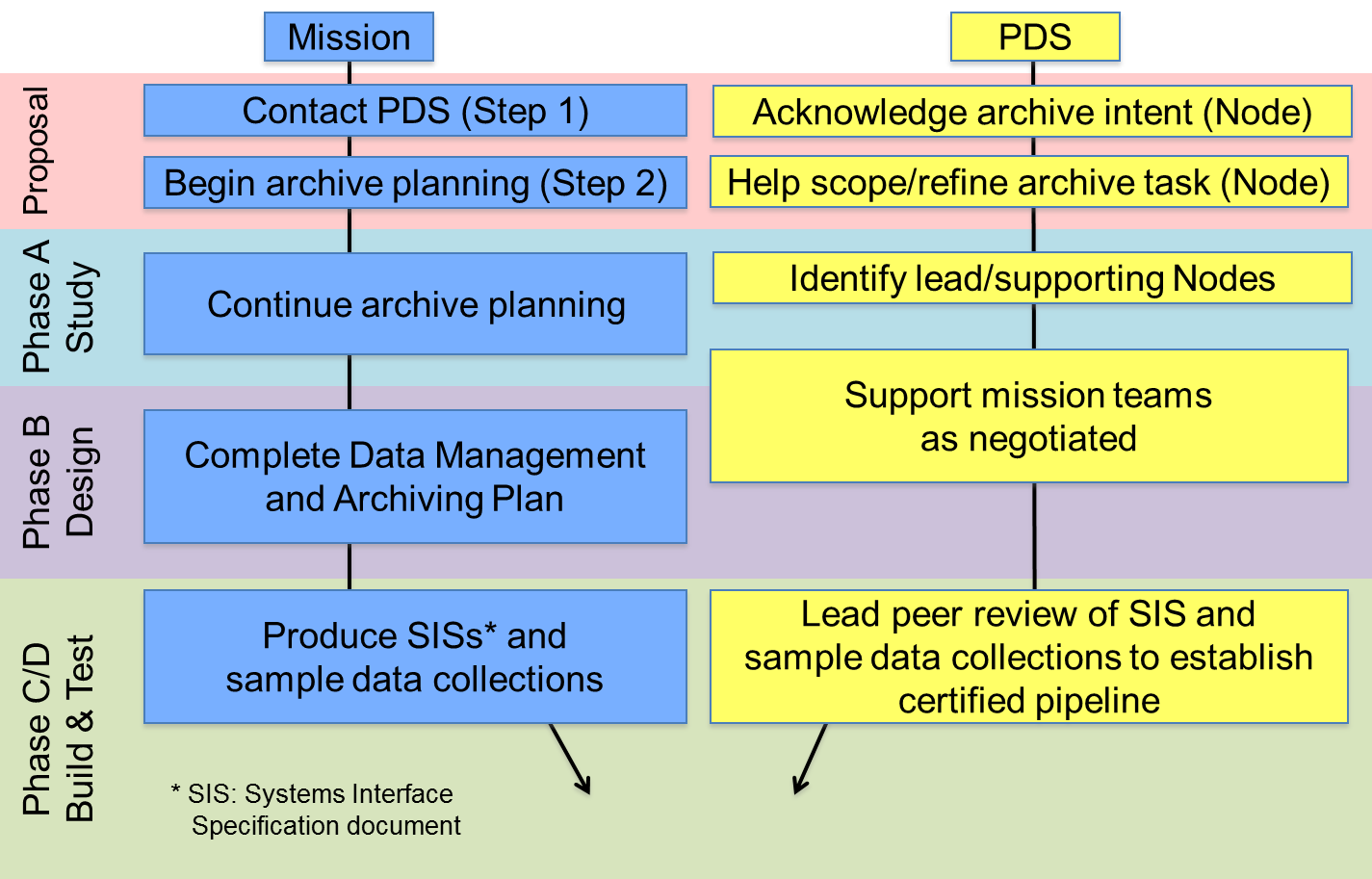 PDS Archive Process
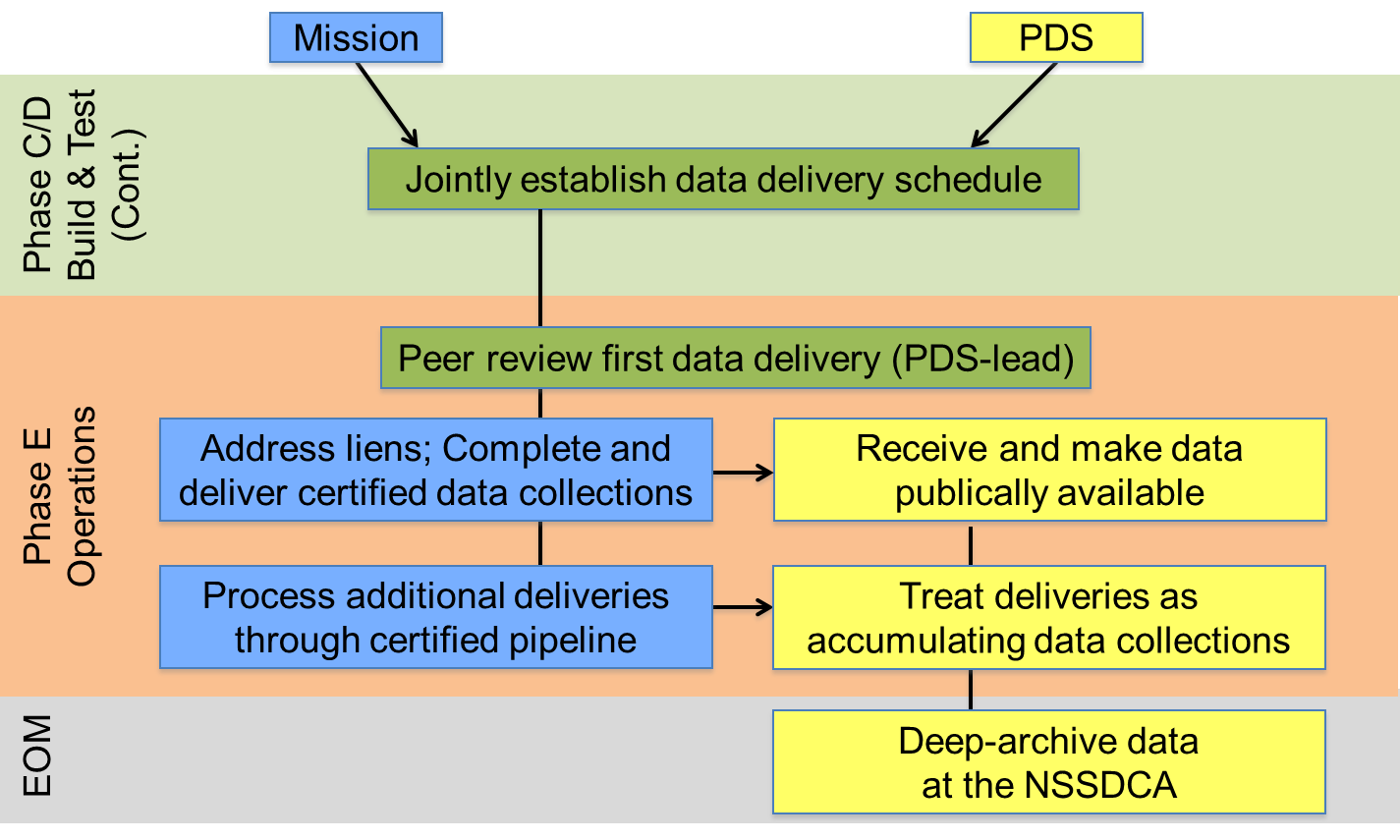